The
Industrial
Revolution
What was the Industrial Revolution?
Mass production of goods by machine
Meant the end of the guild system which had run “industry for 800 years
What is the guild system?
“Hand made” took too long and was expensive
Was it a good thing?
Changing Life
Population numbers increased <more later>
New agricultural tools and techniques 
	<more later>
Improved medical treatment.  Doctors actually cured people
Vaccination – Jenner
Anesthsia <ether> and antisceptic- Crawford Long and Lister.
Transportation – canals and roads, iron and steam <more later>
Population moved from rural to urban
<more later>
Science in Farming
Keep accurate records of 
Planting dates
Seed used
Crop yield
Crop rotation: cereal, legumes and fallow
Heavy plough to get through the soil
Planting innovation.  Seed drill
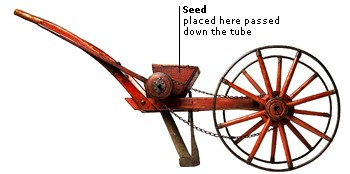 Bakewell and Selective Breeding
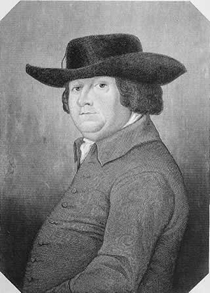 Again Science
By taking the biggest and best animals produced bigger and better offspring.
In 85 years the average cow for slaughter went from 370lbs to 840lbs
Turnips and clover to feed them during winter months
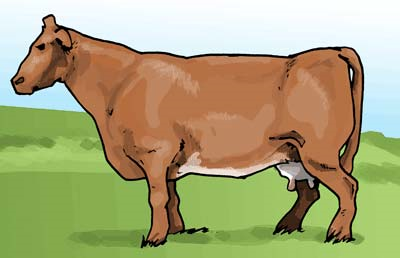 The Enclosure Movement
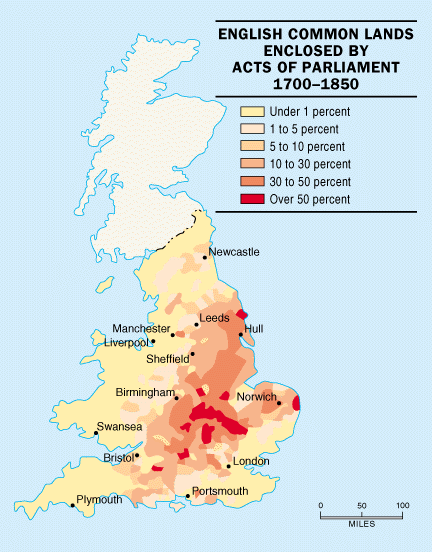 “Enclosed” Lands Today
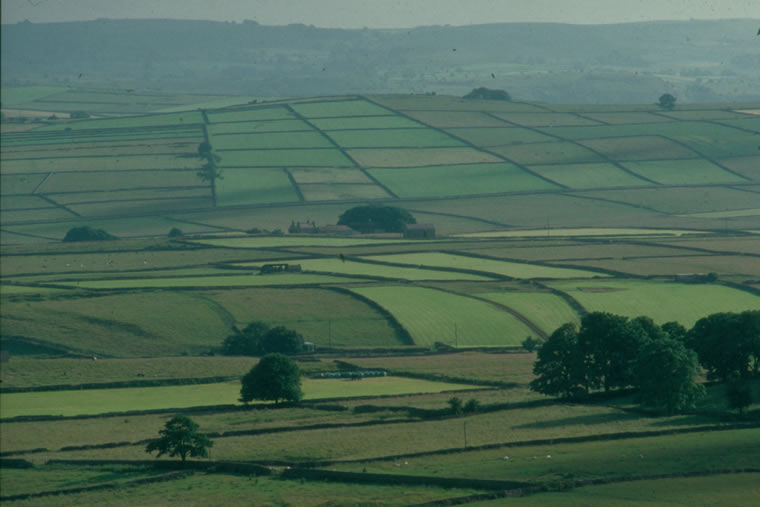 Small tenant farmers evicted!!  Where do they go?
British Pig Iron Production
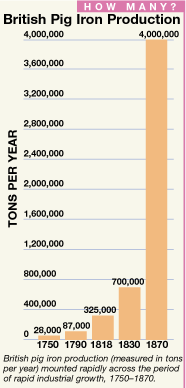 Abraham Darby uses coal to smelt iron.  Improves the quality of iron.  Makes it stronger by burning out impurities.
Why Did
Industrialization
Begin in 
England First?
Food production increased
Population rose dramatically
1350 – 1750 Pop. doubled
1750 – 1850 Pop. doubled
New larger population needs work MIGRATION
Natural Resources
Fast flowing rivers, canals, ports, iron and coal deposits
No wars to destroy “stuff”
Entrepreneurs
Navy to protect imports and exports
Coalfields & Industrial Areas
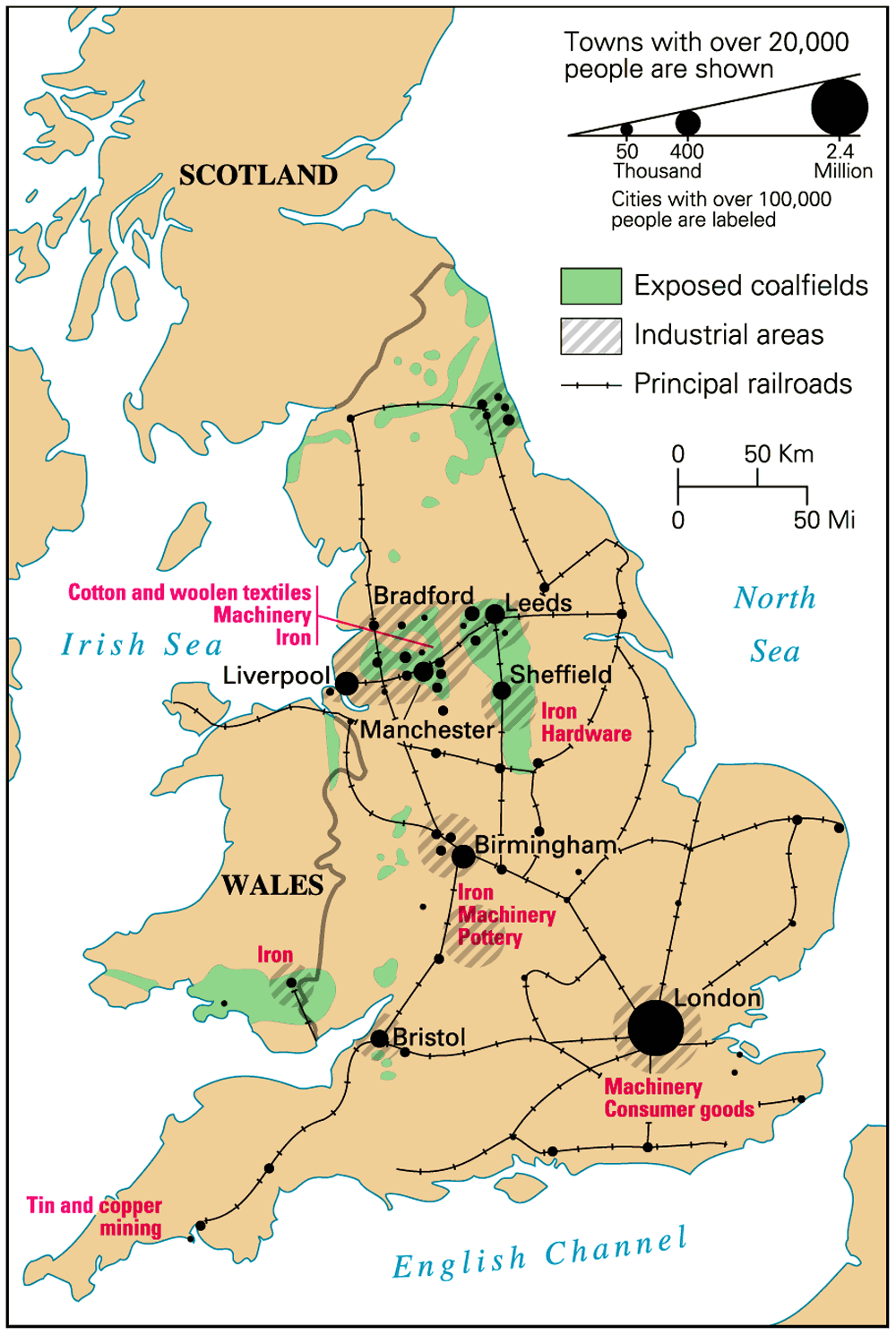 Coal Mining in Britain:1800-1914
Young Coal Miners
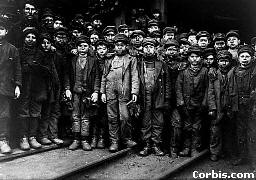 New Inventions
of the
Industrial Revolution
Cottage Industry
With the growing population, need for goods, particularly cloth rose.
Result was cottage industry.
Each part of production - spinning, weaving, finishing – was done by a different family.  The merchant moved the cloth from one place to the next after it was “PUT OUT”
Called PUTTING OUT SYSTEM
Demand grew too much so…
Factory Production
Concentrates production in one place [materials, labor].
Located near sources of power.  At first in the hills (Why?   Then on coalfields 
Who were the first entrepreneurs? 
Those who could increase production could make a lot of money. 
Any inventions that sped up one part of production encouraged new inventions in another part…
John Kay’s “Flying Shuttle”
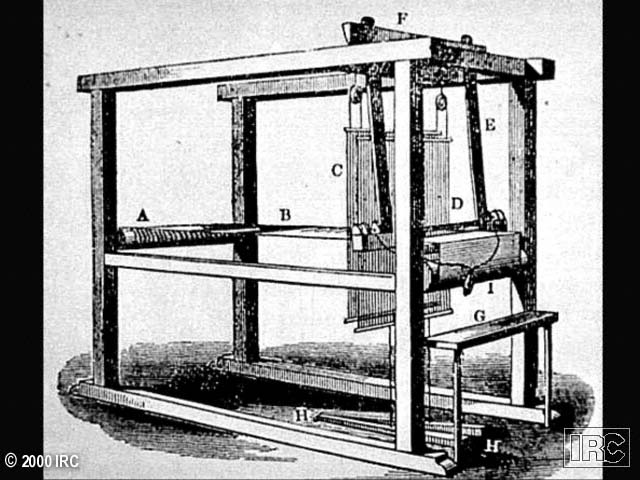 James Hargreaves Spinning Jenny
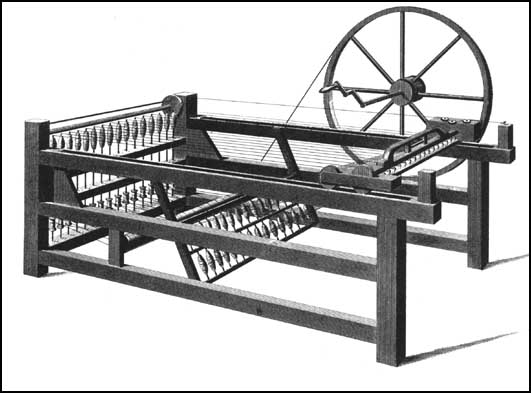 Richard Arkwright:
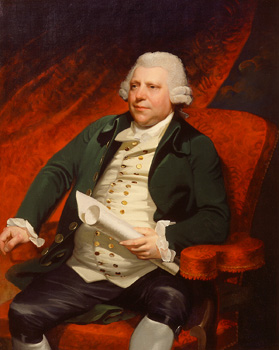 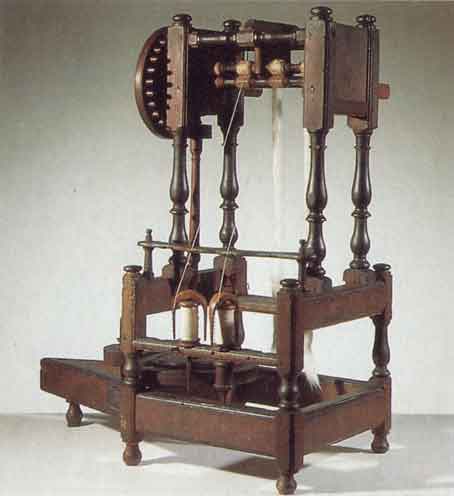 The “Water Frame”
The Power Loom
Eli Whitney 
Cotton Gin
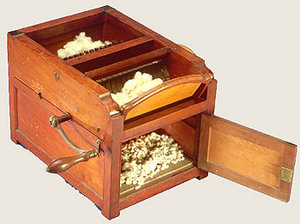 Early Canals
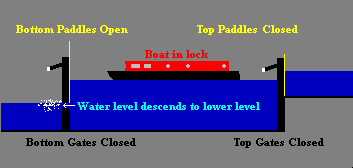 Britain’s Earliest Transportation Infrastructure
Newcommen Steam Engine
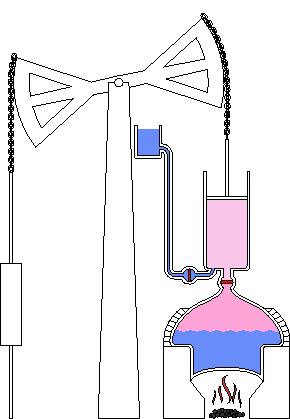 James Watt’s Steam Engine
Stephenson’s Rocket 1829
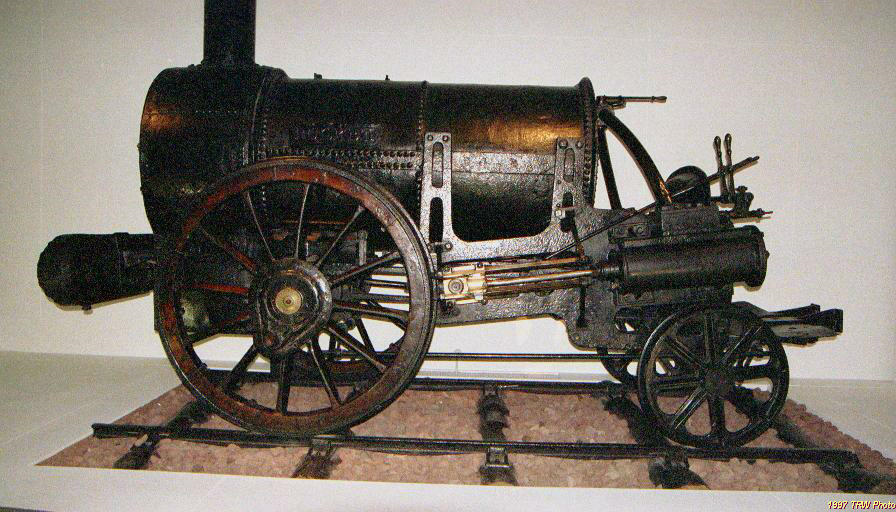 1830 first railway line opens – Manchester to Liverpool
Growth of Railways
Why did it take so long to develop a rail system?
Who opposed railways?  Why?
This was the driving force of the industrial revolution.
The Impact of the Railroad
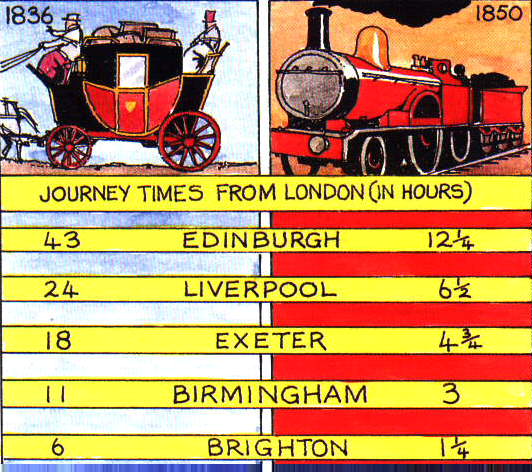 Steam Ship  
developed by Robert Fulton
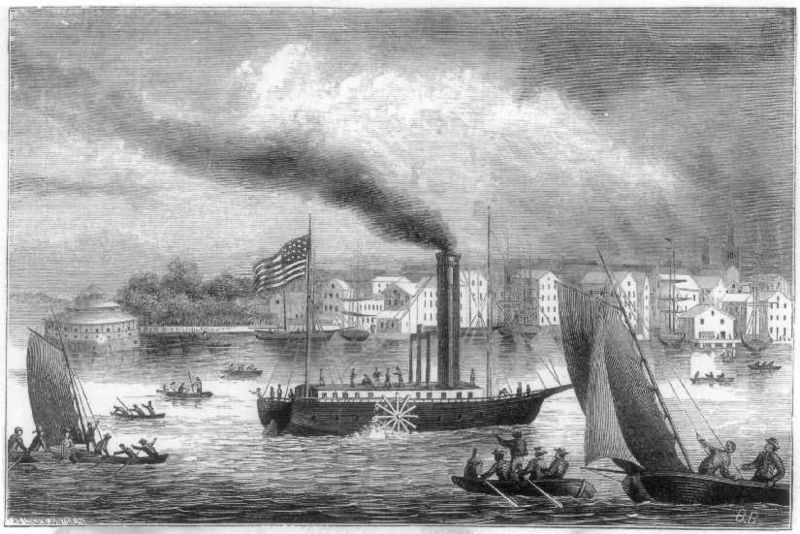 The "Haves":
Bourgeois Life
Thrived on the
 Luxuries of the
Industrial Revolution
19c Bourgeoisie:  The Industrial Nouveau Riche
“Upstairs”/“Downstairs” Life
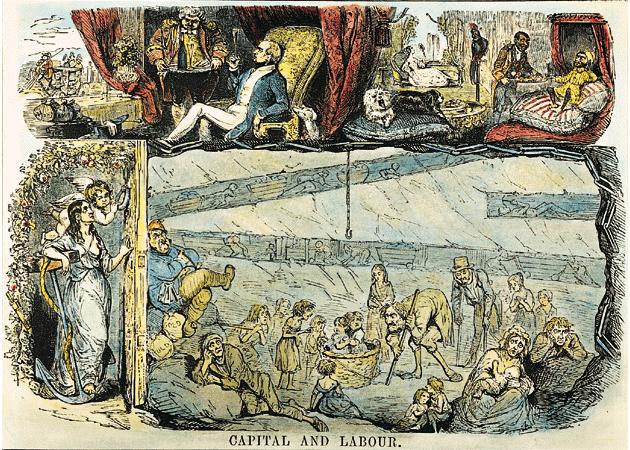 The "Have-Nots":
The Poor,
The Over-Worked,
& the Destitute
The New Industrial City
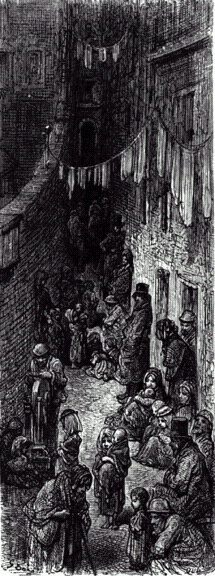 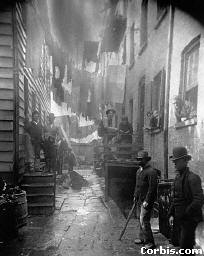 Industrial Staffordshire
Problems of Pollution
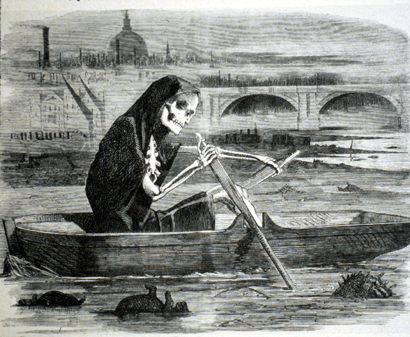 The Silent Highwayman - 1858
Early-19c London
Worker Housing in Manchester
Factory Workers at Home
Workers Housing in Newcastle Today
The Life of the New Urban Poor: A Dickensian Nightmare!
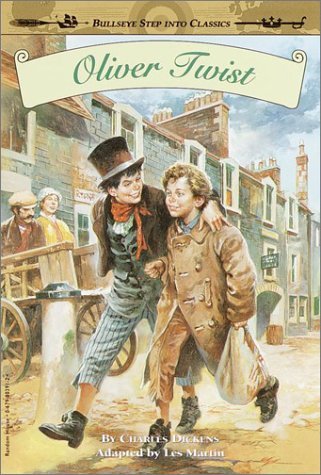 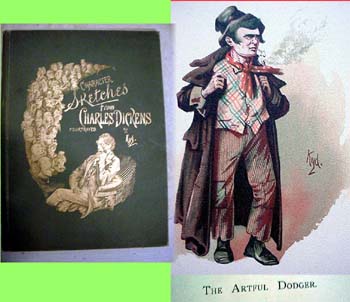 Child Labor in the Mines
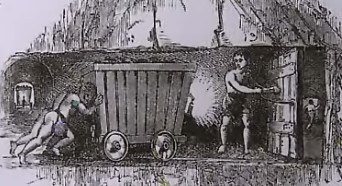 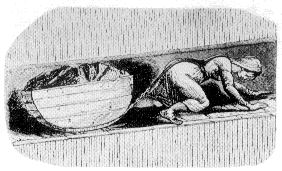 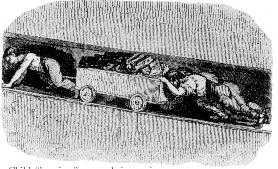 Collier – miner working at the pit face.
Corves – little mine cars to carry coal
Hurriers/drawers / bearers/carriers / thrusters hired by colliers to pull the mined coal from the pit face to the shaft bottom usually in corves, but sometimes just manually. 
Trapper Someone who sat in a confined area to open and close the door when a cart of coal came, this allowed ventilation
Young “Bobbin-Doffers”
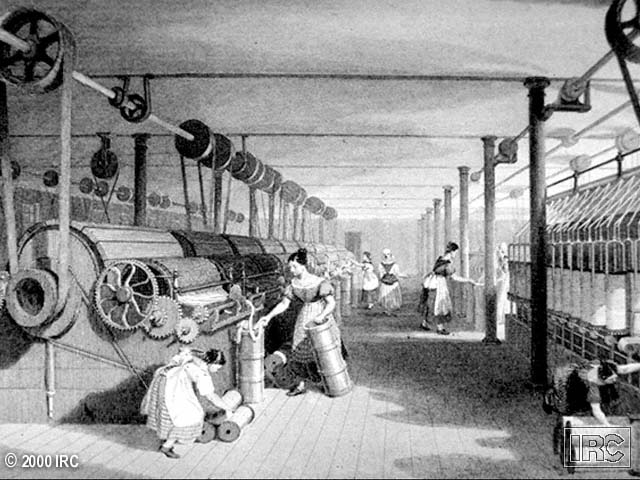 The Factory System
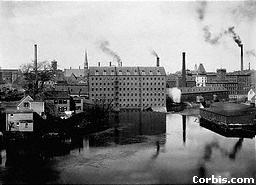 Rigid schedule.
12-14 hour day.
Dangerous conditions.
Mind-numbing monotony.
Textile FactoryWorkers in England
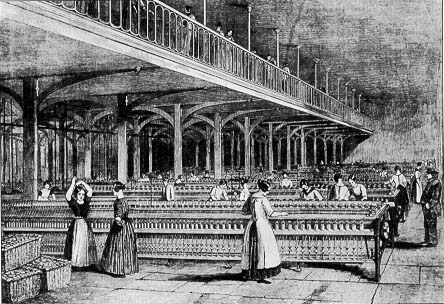 Factory Wages in Lancashire, 1830
It cost about £5 per week to keep a family of 4.
Protests / Reformers
Labour<British spelling> Movement
What was the purpose of Unions?
Improve conditions, wages safety of workers
Did the factory owners allow unions to be formed?
Why not?
Employed strike breakers!
Who formed the first unions?
Skilled workers who could not easily be replaced
The Luddites: 1811-1816
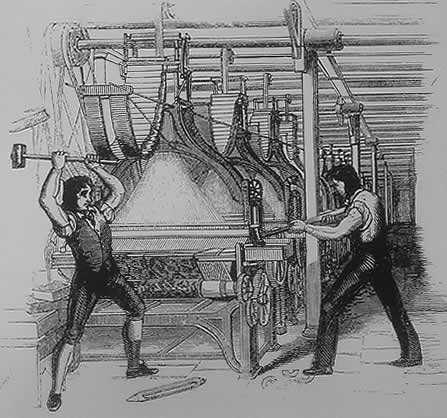 Attacks on the “frames” [power looms].
Ned Ludd [a mythical figure supposed to live in Sherwood Forest]
The Luddites
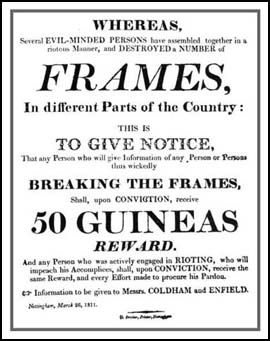 Government Response
Abolition of slavery in the coloniesin 1832 [to raise wages in Britain].

Factory Act [1833] – child labor.  Children under 9 not allowed to work in factories.  Limited hours for older kids.
New Poor Law [1834] – indoor relief.
Poor houses.  Made so awful that people would rather work than go to them!
New Ways
of
Thinking
Thomas Malthus
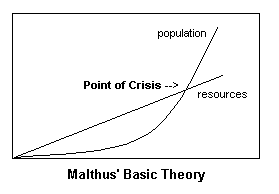 Population growth willoutpace the food supply.
War, disease, or faminecontrol population.
The poor should have fewer children.
Food supply will then keep up with population.
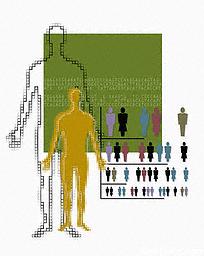 David Ricardo
“Iron Law of Wages.”
When wages are high,workers have morechildren.
More children create alarge labor surplus thatlower wages again.
Why increase wages in the first place?
Who supported Ricardo?
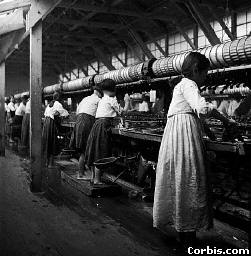 The Utilitarians:Jeremy Bentham & John Stuart Mill
The goal of society is the greatest good for the greatest number.
There is a role to play for government intervention to provide a social safety net.  What do we call it?
Welfare
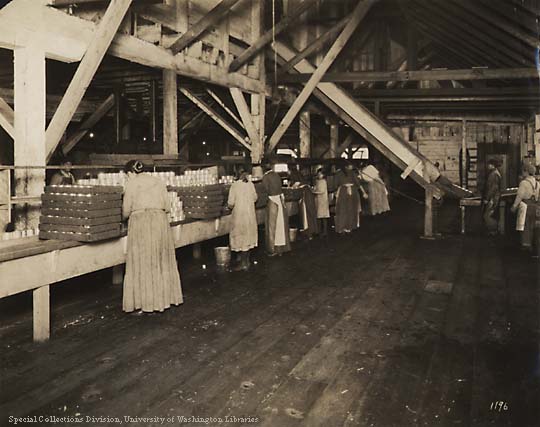 The Socialists:  Utopians & Marxists
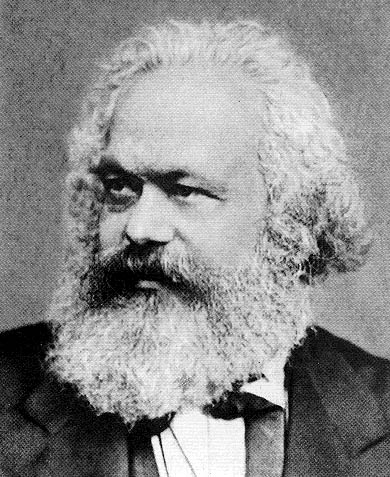 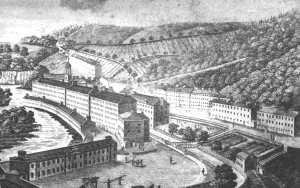 People as a society would operate and own themeans of production, not individuals.
Their goal was a society that benefited everyone, not just a rich, well-connected few.
Tried to build perfect communities [utopias].
Communist Manifesto
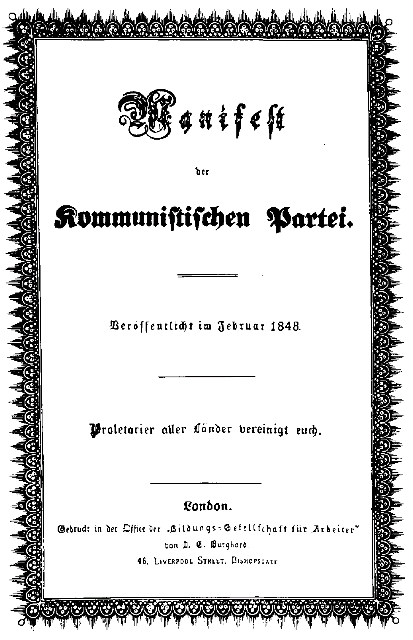 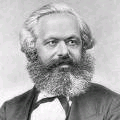 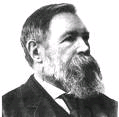 Fredreich Engels
Karl Marx
2 group Haves and have nots - Bourgeoisie and proletariat)
 Bourgeoisie control the means of production.  Proletariat work
 Gap between two grows until ‘P’ rise up and overthrow ‘B’.  Results in a new classless society.
 Marx did not account for:
Religion		unions			wage concession nationalism 	racial/ethnicity		bwelfare reform